Å sette seg mål
RIs strategiske plan og målstruktur
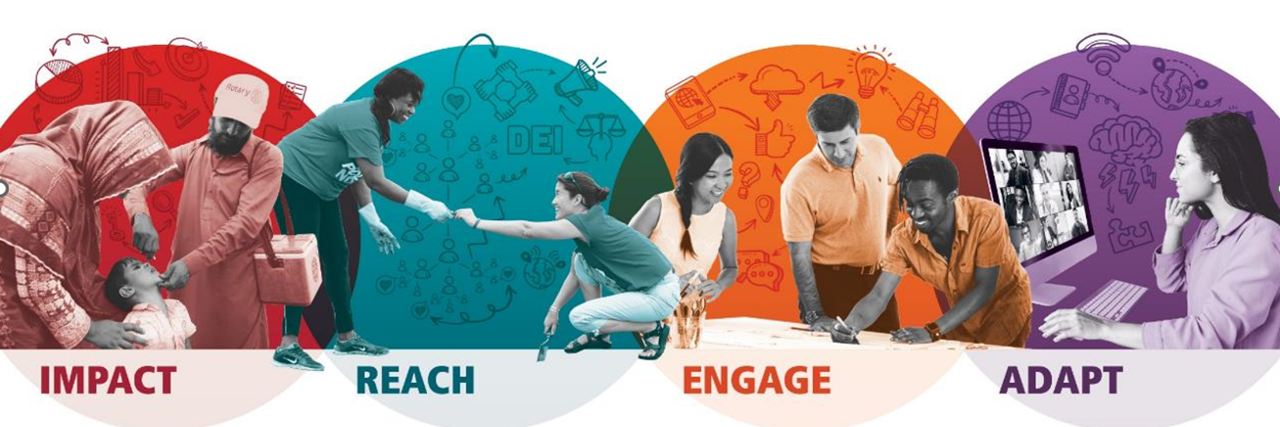 Øke vår innflytelse
Nå ut til flere
Øke medlemmenes engasjement
Øke evnen til endring
2
Øke vår inflytelse
Hvordan kan vi gjøre mer (varig) godt i verden – og synliggjøre dette? 
Utslette polio - og bygge Rotary sitt omdømme 
Fokusere på programmene og tilbudene våre 
Øke evnen til å oppnå varig og målbar innflytelse
3
Nå ut til flere
Hvordan kan vi tiltrekke oss nye medlemmer og involvere personer utenfor Rotary?
Øke medlemsmassen 
Øke mangfold 
Skape nye veier inn til Rotary
Gjøre Rotary mer åpent og tilgjengelig for alle 
Bygge bevissthet rundt merkevaren Rotary
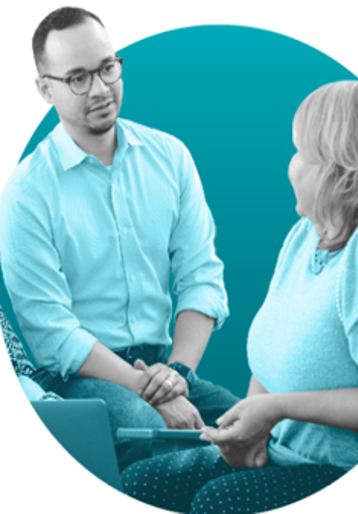 4
Øke medlemmenes engasjement
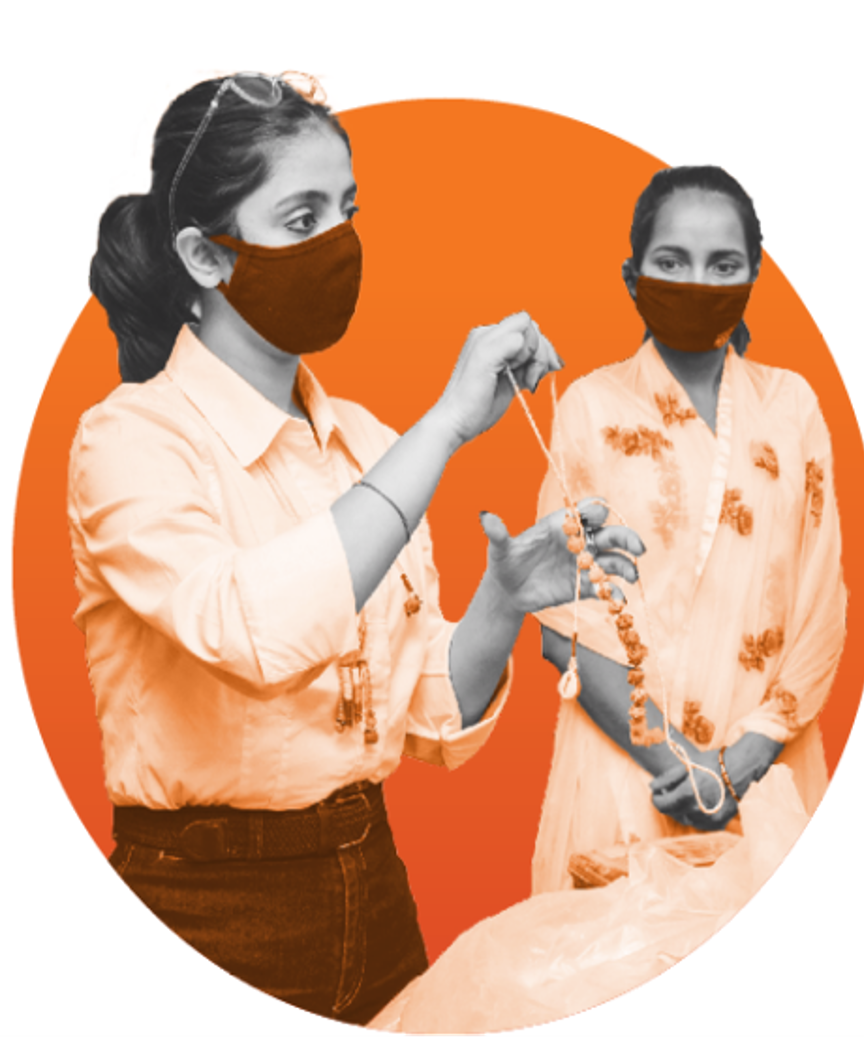 Hvordan kan vi ønske alle velkommen og være verdt folks tid
Øke medlemsmassen 
Øke mangfold 
Skape nye veier inn til Rotary 
Gjøre Rotary mer åpent og tilgjengelig for alle 
Bygge bevissthet rundt merkevaren Rotary
5
Øke evnen til endring
Hvordan kan vi gjøre Rotary relevant i en verden i stadig endring? 
Skape en innovasjonskultur
Prøve ut nye ideer
Involvere flere
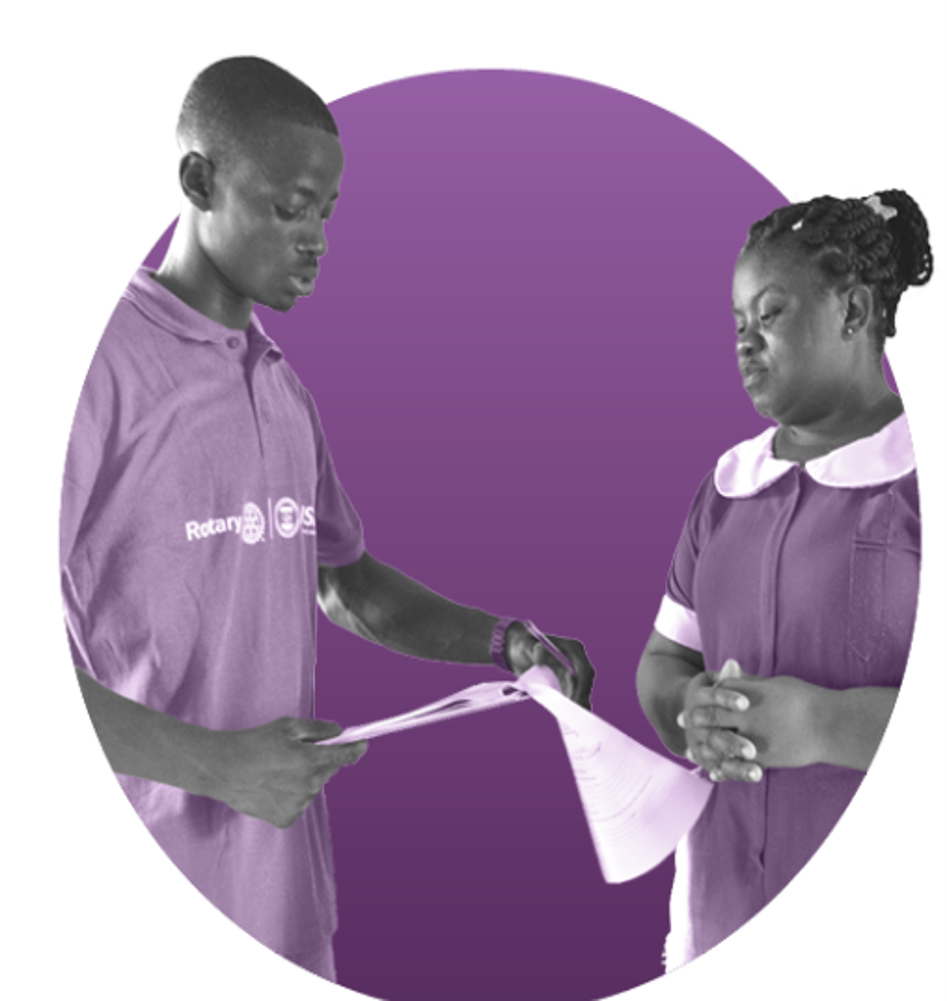 6
My Rotary
Club Central – Goal Centre
Tekst på engelsk
Norsk oversettelse i håndboka
Praktisk veiledning i styreseminar
Service Project Centre
Nytt verktøy for samfunnsprosjekter
Registrere fullførte prosjekter!
Etterslep
Noen mål er allerede bestemt
Noen mål vil først bli oppfylt senere
7
Noen råd om målsettinger
Målstrukturen er omfattende
Deler er kulturelt betinget
F.eks. donasjoner
Lett å gape over for mye
Ingen kommer lenger enn sin egen ambisjon
8
Minste forventning
Nå ut til flere
Hvor mange medlemmer skal klubben ha?
Hvor mange RYLA-deltakere skal klubben være sponsor for i Rotaryåret?
Øke medlemmenes engasjement
Hvor mange deltakere i tjenesteaktiviteter?
Hvor mange deltakere på distriktskonferansen?
Hvor mange deltakere på kurs for å forberede seg til lederrollen?
Hvor mye penger skal klubben og medlemmene gi til Annual Fund?
Øke vår innflytelse
Hvor mange prosjekter skal klubben gjennomføre?
Hvor mange utvekslingsstudenter skal klubben være vertskap for ?
Hvor mange utgående utvekslingsstudenter skal klubben være sponsor for?
Øke evnen til endring
Bruker klubben oppdaterte Rotary-logoer og -materiell og fremstår medlemmene som handlekraftige Rotarianere?
Hvor mange ganger i måneden skal klubbens nettside og sosiale media oppdateres?
9
Lykke til!